EkonomikaPL2
ING. Adéla Čiháková
Úvodní hodina
Kde mě najdete:
Sborovna 2.patro
E-mail: cihakovaa@iss.pb.cz

Konzultační hodiny – vždy po předchozí domluvě:
Pondělí a středa 14:10 – 14:55 hod.
Informace o předmětu
Celková hodinová dotace – 2. ročník – 32 hodin

KLASIFIKACE
I. pololetí – 4x písemné zkoušení
II. pololetí – 4x písemné zkoušení		

Hodnocení testů:
1 => 90%
2 => 80%
3 => 60%
4 => 40%
5 => 0%
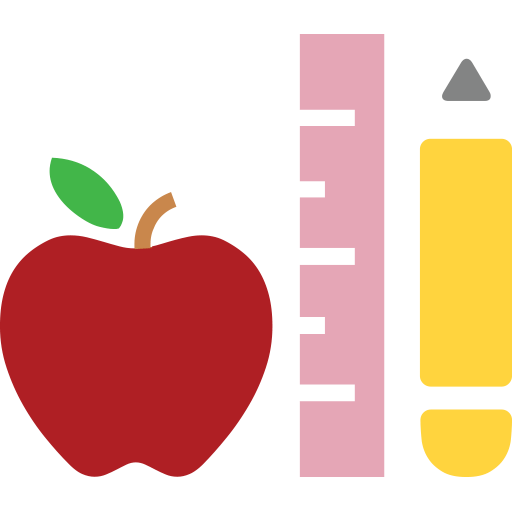 Do příští hodiny: 
SEŠIT – POVINNĚ!
REFERÁT
Učebnice – doporučené:
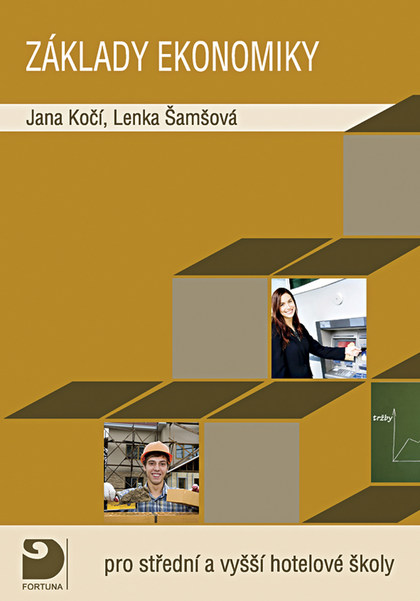 J. Kočí, L. Šamšová – Základy ekonomiky 
pro střední a vyšší hotelové školy
Opakování 1. ročník
 Podstata fungování tržní ekonomiky
 Ukazatele vývoje národního hospodářství
 Systém odvodu daní
 TEST
 Platební styk hotovostní a bezhotovostní
 Obchodní banky
 Pasivní úvěrové operace
 Aktivní úvěrové operace - úvěry
 Úroky, úroková míra
 RPSN
 TEST
Pojišťovny, pojištění
 Povinné pojištění
 Veřejné finance – členění
 Neziskové a příspěvkové organizace  - úloha, financování
 Státní rozpočet - příjmy a výdaje
 Místní rozpočty
 TEST
 BOZP – povinnosti organizace
 Státní odborný dozor
 Prevence úrazů, bezpečnostní rizika
 Pracovní úraz
 TEST
Příští hodinu opakování:
Vývoj ekonomie
 Ekonomie - pojem, členění
 Ekonomické systémy
 Potřeba, spotřeba, statky, služby
 Životní úroveň
 Výroba, výrobní faktory
 Hospodářský proces
 Trh, tržní subjekty
 Nabídka
 Poptávka
 Tržní mechanizmus
 Zboží, cena
Podnikání, podnikání v rámci EU
 Právní formy
 Zápis podniku do obchodního rejstříku
 Podnikání podle živnostenského zákona
 Druhy živností
 Obchodní korporace
 Veřejná obchodní společnost
 Akciová společnost
 Společnost s ručením omezeným
 Komanditní společnost
Podnikatelský plán
 Podnikatelský plán - náležitosti
 Swot analýza v podnikatelském plánu
 Podnikatelský plán - tvorba
 Podnikové činnosti
 Majetek podniku
 Oběžný majetek
 Dlouhodobý majetek
 Možnosti financování majetku podniku
 Vlastní a cizí zdroje podniku
Náklady
 Možnosti snižování nákladů
 Výnosy
 Možnosti zvyšování výnosů
 Hospodářský výsledek
 Mzdové výpočty
 Zákonné odvody
 Finanční analýza - úvod
 Ukazatele finanční analýzy
 Základy ekonomické statistiky